[Speaker Notes: Some words are very important in the NT, but we don’t use them very often in everyday speech—justification. Sanctification is another. These verses are about sanctification.]
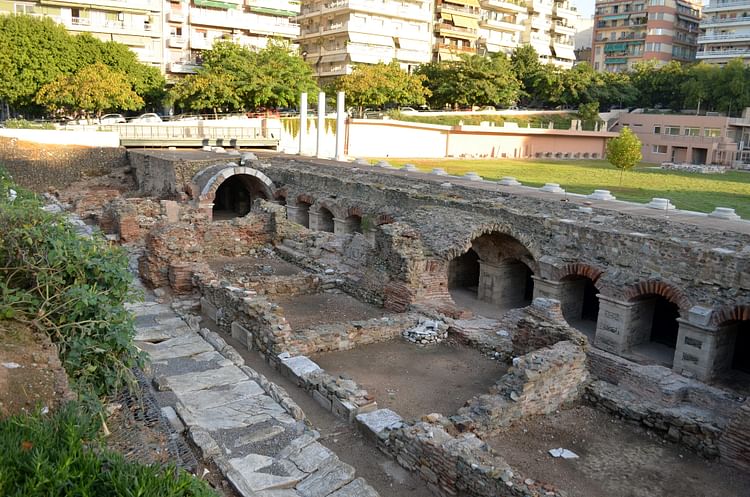 Sanctification
1 Thessalonians 4:1-8
[Speaker Notes: Tonight, we are looking at sanctification.]
1 Finally then, brethren, we request and exhort you in the Lord Jesus, that as you received from us instruction as to how you ought to walk and please God (just as you actually do walk), that you excel still more. 2 For you know what commandments we gave you by the authority of the Lord Jesus.
[Speaker Notes: This introduces this section on sanctification which is 4:1-8.]
1 Finally then, brethren, we request and exhort you in the Lord Jesus, that as you received from us instruction as to how you ought to walk and please God (just as you actually do walk), that you excel still more. 2 For you know what commandments we gave you by the authority of the Lord Jesus.
[Speaker Notes: We are moving in to the latter part of the letter. Many letters move toward the end to have practical living portion—exhortations.]
1 Finally then, brethren, we request and exhort you in the Lord Jesus, that as you received from us instruction as to how you ought to walk and please God (just as you actually do walk), that you excel still more. 2 For you know what commandments we gave you by the authority of the Lord Jesus.
[Speaker Notes: It’s easy for us to miss the significance of a word like this. It’s family.]
1 Finally then, brethren, we request and exhort you in the Lord Jesus, that as you received from us instruction as to how you ought to walk and please God (just as you actually do walk), that you excel still more. 2 For you know what commandments we gave you by the authority of the Lord Jesus.
[Speaker Notes: Even if they are doing the right thing “just as you actually walk” they are to do even more. We see this in other writings.]
Therefore, my beloved brethren, be steadfast, immovable, always abounding in the work of the Lord, knowing that your labor is not in vain in the Lord.
1 Corinthians 15:58
And this I pray, that your love may 
abound still more and more in knowledge and all discernment 
Philippians 1:9
1 Finally then, brethren, we request and exhort you in the Lord Jesus, that as you received from us instruction as to how you ought to walk and please God (just as you actually do walk), that you excel still more. 2 For you know what commandments we gave you by the authority of the Lord Jesus.
[Speaker Notes: There is always more to do. That shouldn’t be discouraging; it should be encouraging. We shouldn’t get bored as Christians.]
1 Finally then, brethren, we request and exhort you in the Lord Jesus, that as you received from us instruction as to how you ought to walk and please God (just as you actually do walk), that you excel still more. 2 For you know what commandments we gave you by the authority of the Lord Jesus.
[Speaker Notes: This highlights the importance of reminders. They know but are still told. We know a lot. But we still need to be refreshed. Most of our teaching isn’t something we haven’t heard. I’m aware of that.]
3 For this is the will of God, your sanctification; that is, that you abstain from sexual immorality; 4 that each of you know how to possess his own vessel in sanctification and honor, 5 not in lustful passion, like the Gentiles who do not know God; 6 and that no man transgress and defraud his brother in the matter because the Lord is the avenger in all these things, just as we also told you before and solemnly warned you. 7 For God has not called us for the purpose of impurity, but in sanctification. 8 So, he who rejects this is not rejecting man but the God who gives His Holy Spirit to you.
[Speaker Notes: Now, they are specifically reminded of some things.]
3 For this is the will of God, your sanctification; that is, that you abstain from sexual immorality; 4 that each of you know how to possess his own vessel in sanctification and honor, 5 not in lustful passion, like the Gentiles who do not know God; 6 and that no man transgress and defraud his brother in the matter because the Lord is the avenger in all these things, just as we also told you before and solemnly warned you. 7 For God has not called us for the purpose of impurity, but in sanctification. 8 So, he who rejects this is not rejecting man but the God who gives His Holy Spirit to you.
[Speaker Notes: Now, they are specifically reminded of some things. Mainly, their sanctification.]
3 For this is the will of God, your sanctification; that is, that you abstain from sexual immorality; 4 that each of you know how to possess his own vessel in sanctification and honor, 5 not in lustful passion, like the Gentiles who do not know God; 6 and that no man transgress and defraud his brother in the matter because the Lord is the avenger in all these things, just as we also told you before and solemnly warned you. 7 For God has not called us for the purpose of impurity, but in sanctification. 8 So, he who rejects this is not rejecting man but the God who gives His Holy Spirit to you.
[Speaker Notes: First, we see what it is not. The contrast. It is not impurity=not clean-the OT, leprosy, etc. Purity of living.]
3 For this is the will of God, your sanctification; that is, that you abstain from sexual immorality; 4 that each of you know how to possess his own vessel in sanctification and honor, 5 not in lustful passion, like the Gentiles who do not know God; 6 and that no man transgress and defraud his brother in the matter because the Lord is the avenger in all these things, just as we also told you before and solemnly warned you. 7 For God has not called us for the purpose of impurity, but in sanctification. 8 So, he who rejects this is not rejecting man but the God who gives His Holy Spirit to you.
[Speaker Notes: Sanctification is related to the word ‘holy.’ It is the process or the state of being holy. So, what is that? It is being like God.]
For I am the Lord your God. Consecrate yourselves therefore, and be holy, for I am holy. And you shall not make yourselves unclean with any of the swarming things that swarm on the earth. For I am the Lord who brought you up from the land of Egypt to be your God; thus you shall be holy, for I am holy.’”
Leviticus 11:44-45
[Speaker Notes: Israel was to be different from the nations around them. A different sort of people.]
but as He who called you is holy, you also be holy in all your conduct, because it is written, “Be holy, for I am holy.” 
1 Peter 1:15-16
[Speaker Notes: This is also the identity of Christians. The Lev passage is cited in reference to Christians. We are different than the world around us.]
3 For this is the will of God, your sanctification; that is, that you abstain from sexual immorality; 4 that each of you know how to possess his own vessel in sanctification and honor, 5 not in lustful passion, like the Gentiles who do not know God; 6 and that no man transgress and defraud his brother in the matter because the Lord is the avenger in all these things, just as we also told you before and solemnly warned you. 7 For God has not called us for the purpose of impurity, but in sanctification. 8 So, he who rejects this is not rejecting man but the God who gives His Holy Spirit to you.
[Speaker Notes: It now shows what sanctification looks like. 1. Abstaining from sexual immorality. This was a distinctive among the Christians making them different. Sexual practices of Greek and Romans was a bit like today. Anything goes. Christians were to be different.]
3 For this is the will of God, your sanctification; that is, that you abstain from sexual immorality; 4 that each of you know how to possess his own vessel in sanctification and honor, 5 not in lustful passion, like the Gentiles who do not know God; 6 and that no man transgress and defraud his brother in the matter because the Lord is the avenger in all these things, just as we also told you before and solemnly warned you. 7 For God has not called us for the purpose of impurity, but in sanctification. 8 So, he who rejects this is not rejecting man but the God who gives His Holy Spirit to you.
[Speaker Notes: Why so much emphasize on sexuality in the NT? It is connected to idolatry throughout the Bible. Metaphor of loyalty. Sexual acts in worship of other gods. Sex is a way of joining yourself to someone or something.]
3 For this is the will of God, your sanctification; that is, that you abstain from sexual immorality; 4 that each of you know how to possess his own vessel in sanctification and honor, 5 not in lustful passion, like the Gentiles who do not know God; 6 and that no man transgress and defraud his brother in the matter because the Lord is the avenger in all these things, just as we also told you before and solemnly warned you. 7 For God has not called us for the purpose of impurity, but in sanctification. 8 So, he who rejects this is not rejecting man but the God who gives His Holy Spirit to you.
[Speaker Notes: Have self-control—men and women. Think of your body as a vessel, an instrument, a conduit. Live honorably. An appeal to honor which was part of that culture. Honorable rather than shameful. We would say “respect yourself.”]
3 For this is the will of God, your sanctification; that is, that you abstain from sexual immorality; 4 that each of you know how to possess his own vessel in sanctification and honor, 5 not in lustful passion, like the Gentiles who do not know God; 6 and that no man transgress and defraud his brother in the matter because the Lord is the avenger in all these things, just as we also told you before and solemnly warned you. 7 For God has not called us for the purpose of impurity, but in sanctification. 8 So, he who rejects this is not rejecting man but the God who gives His Holy Spirit to you.
[Speaker Notes: Be different. It’s using the OT idea of the Gentiles not being the people of God to talk about holiness. Don’t be like the other nation! Be different. Are we different in how we think about the value of the body? The body is a very valuable thing! That is at the heart of this. Sexuality is just one aspect of the body and sanctification.]
3 For this is the will of God, your sanctification; that is, that you abstain from sexual immorality; 4 that each of you know how to possess his own vessel in sanctification and honor, 5 not in lustful passion, like the Gentiles who do not know God; 6 and that no man transgress and defraud his brother in the matter because the Lord is the avenger in all these things, just as we also told you before and solemnly warned you. 7 For God has not called us for the purpose of impurity, but in sanctification. 8 So, he who rejects this is not rejecting man but the God who gives His Holy Spirit to you.
[Speaker Notes: We might say “Stay in your lane.” Transgress has to do with a going across. It could be in regards to sexual relationships but maybe other things are in view as well. Sanctification involves boundaries.]
3 For this is the will of God, your sanctification; that is, that you abstain from sexual immorality; 4 that each of you know how to possess his own vessel in sanctification and honor, 5 not in lustful passion, like the Gentiles who do not know God; 6 and that no man transgress and defraud his brother in the matter because the Lord is the avenger in all these things, just as we also told you before and solemnly warned you. 7 For God has not called us for the purpose of impurity, but in sanctification. 8 So, he who rejects this is not rejecting man but the God who gives His Holy Spirit to you.
[Speaker Notes: What is this about? Seems like a change of topic. Look at 1 Corinthians 6:19.]
Flee sexual immorality. Every sin that a man does is outside the body, but he who commits sexual immorality sins against his own body. Or do you not know that your body is the temple of the Holy Spirit who is in you, whom you have from God, and you are not your own?
1 Corinthians 6:18-19
[Speaker Notes: My body is a temple. It is the dwelling place of God’s presence and of the Holy Spirit. What sort of temple am I?]
1 Finally then, brethren, we request and exhort you in the Lord Jesus, that as you received from us instruction as to how you ought to walk and please God (just as you actually do walk), that you excel still more. 2 For you know what commandments we gave you by the authority of the Lord Jesus.
[Speaker Notes: Excel still more in holiness. We all have room for growth in holiness. The fact that sexual purity is specifically talked about makes me think that we all have room for growth in that area. The way we think about our body and the bodies of others is indicative of how we think about God. People made in the image of God and the body as the temple of God’s Spirit.]